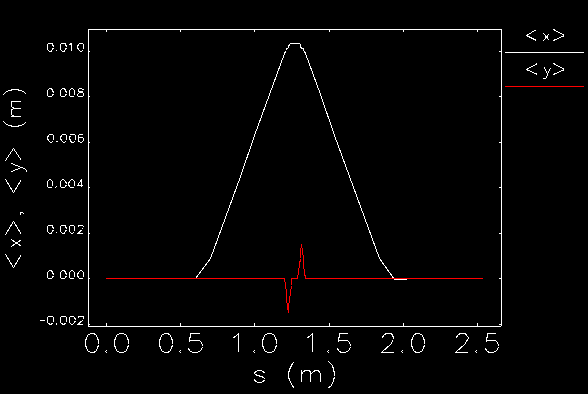 CEBAF chopper arrangement

	S1 – Focus to center of chopper
	C1 – Deflect to chopper radius
	S2 – Deflect through MS (F=C1)
	S3 – Deflect to C2 (F=C2)
	C2 – Deflect to S4
	S4 – Focus to cryounit
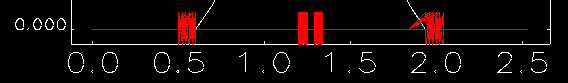 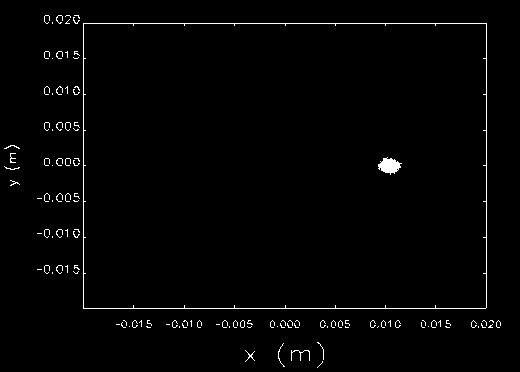 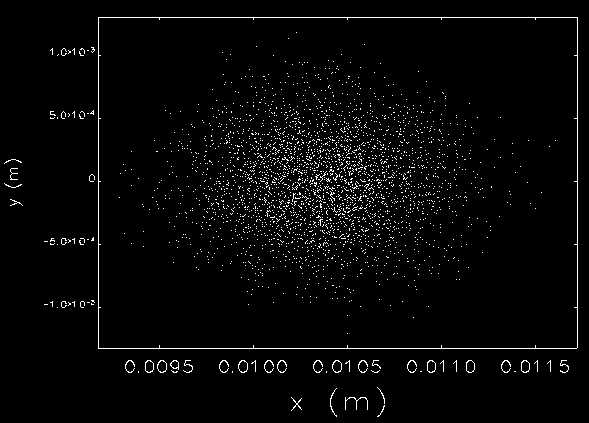 Viewer at center of chopper
Viewer at center of chopper
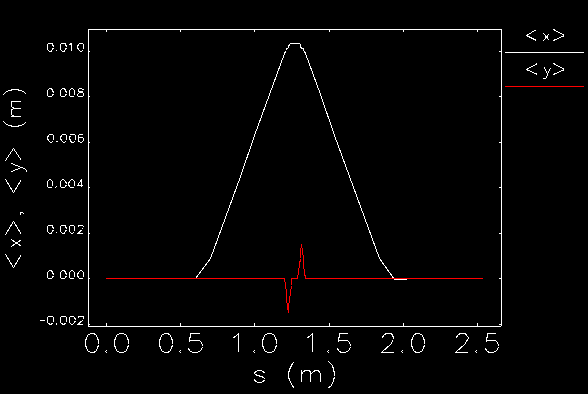 CEBAF chopper arrangement

	S1 – Focus to center of chopper
	C1 – Deflect to chopper radius
	S2 – Deflect through MS (F=C1)
	S3 – Deflect to C2 (F=C2)
	C2 – Deflect to S4
	S4 – Focus to cryounit
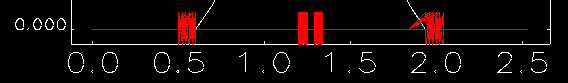 Next steps…

Prototype buncher-cryounit
Add to model
Adjust optics for waist @ S1
Adjust chopper lengths to reality
Adjust S1 for MS
Adjust S4 for cryounit

Result is Gun to cryounit (less Wien)
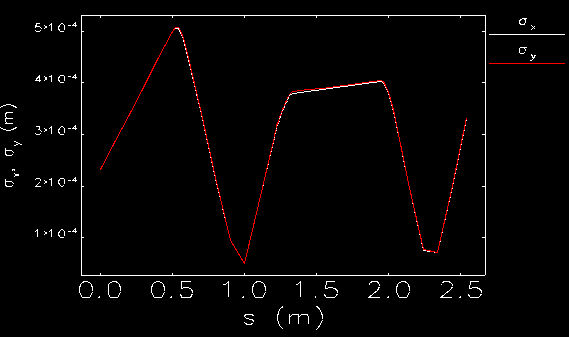